Connecting to Classweb
Setup Instructions
Handouts, PowerPoint, and Support Information:
 https://it.unt.edu/classweb-support
Connecting to Classweb
Personal Device
Installing Cyberduck
Visit cyberduck.io/download/ 
Download Corresponding Version for your Device
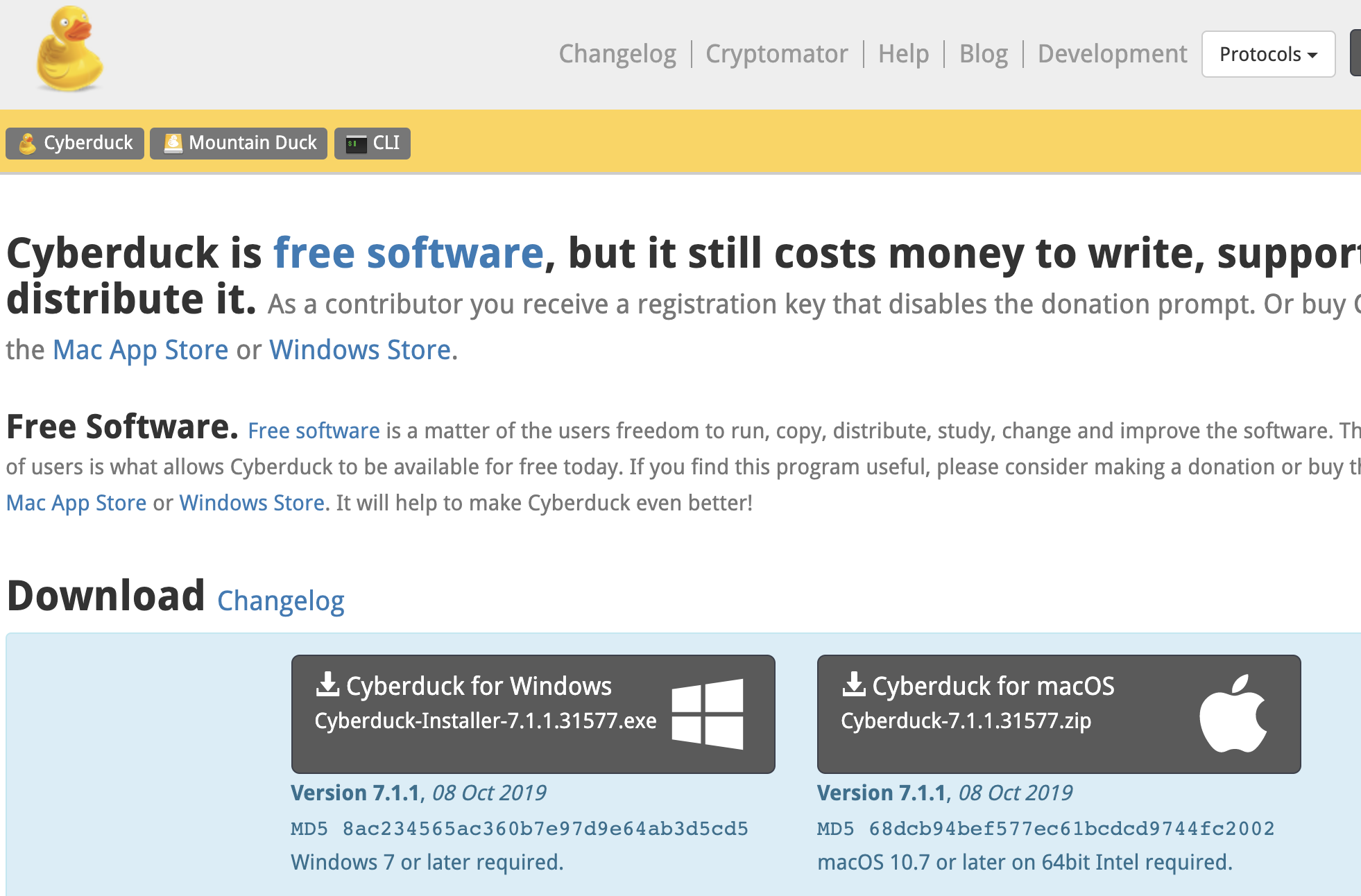 Installing Cyberduck
Windows
Double-Click the installation file
Go through the installation process 

Mac
Double-Click the downloaded .zip file
Drag/Drop the Cyberduck application
       to the Applications folder
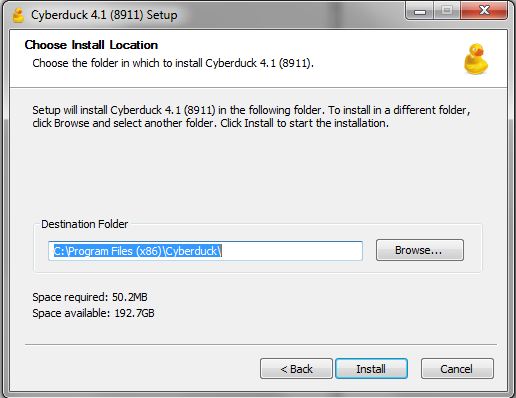 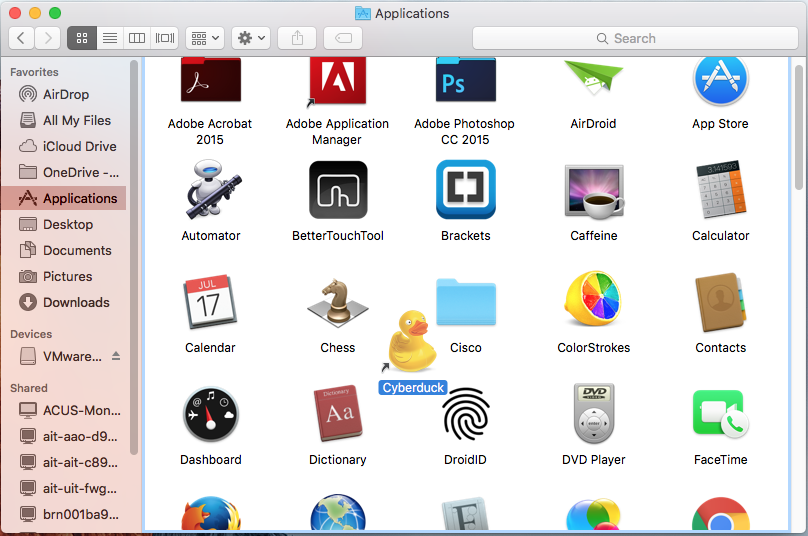 Connecting to Classweb
Open Cyberduck and Click “Action”. Then, click “New Bookmark”
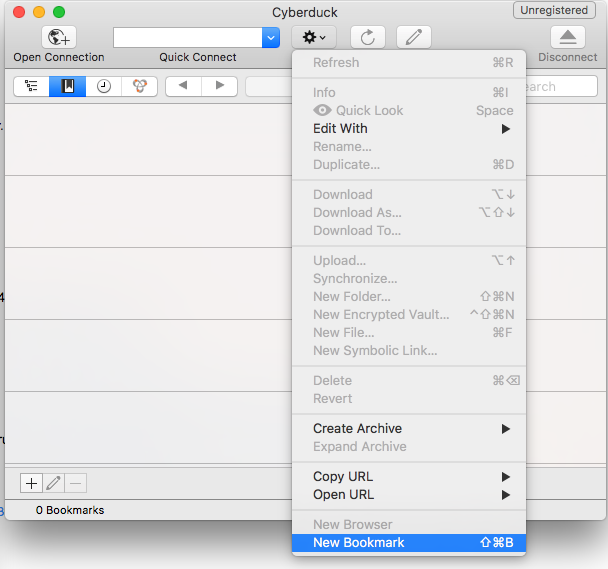 Connecting to Classweb
Enter these settings, then close the window
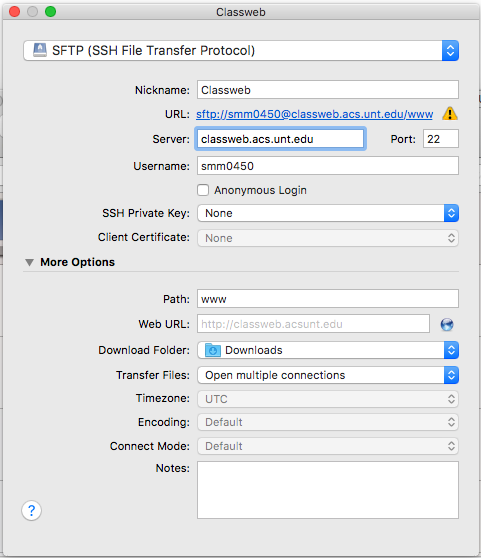 Connecting to Classweb
Double click the Classweb connection. When prompted, enter your password and click “Login”
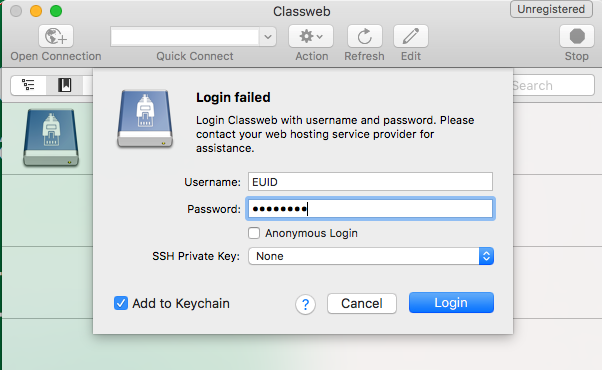 Connecting to Classweb
Allow Unknown Fingerprint
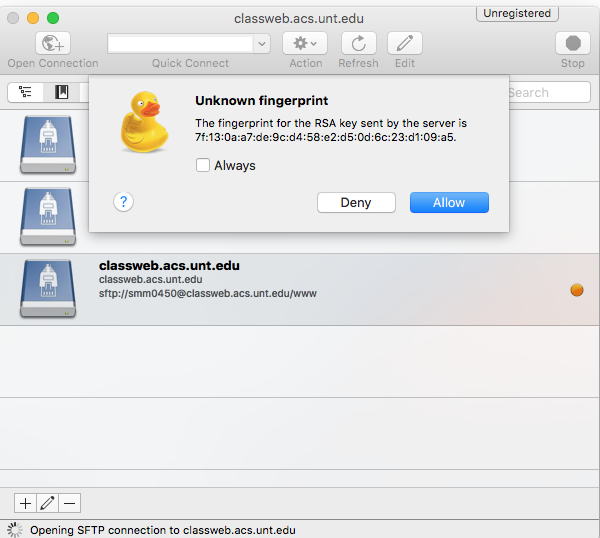 Connecting to Classweb
Drag/Drop Files As Needed
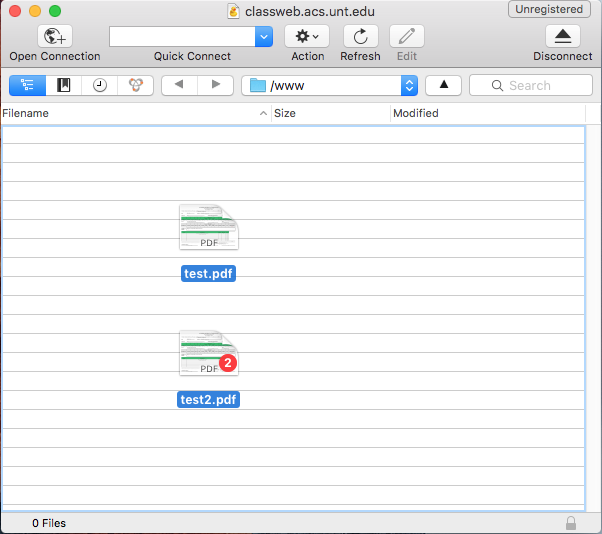 Accessing Classweb Online
In your browser, visit http://classweb.acs.unt.edu/classes/mktg4620001/ 
Click on your EUID to see the files uploaded to your folder, open your website, etc.
Connecting to Classweb
CoB Computer Labs or VMware
Opening WinSCP
Open the Coba Menu 
Double click the icon below located on the Desktop
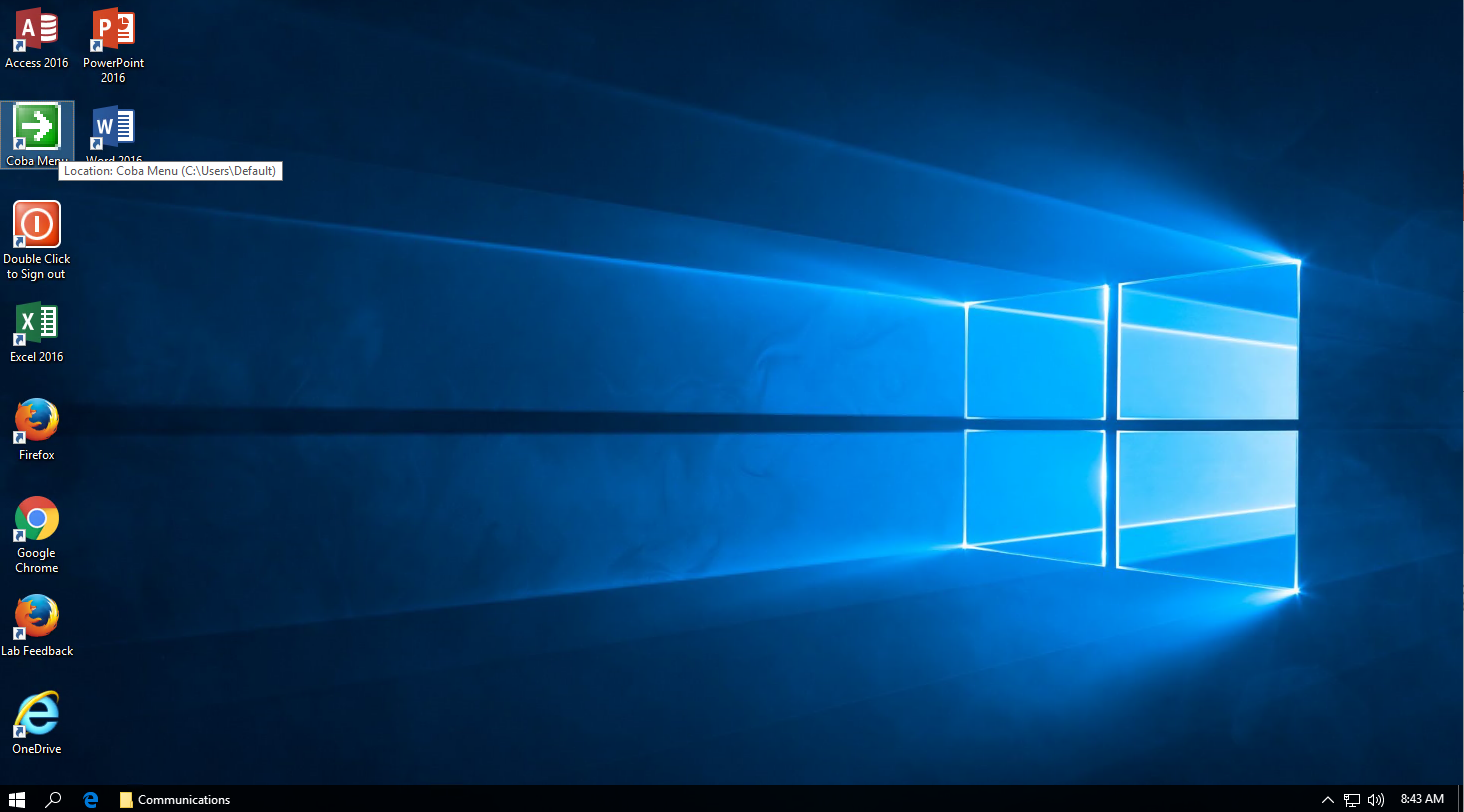 Opening WinSCP
Open the “Communications” folder, then double-click on WinSCP
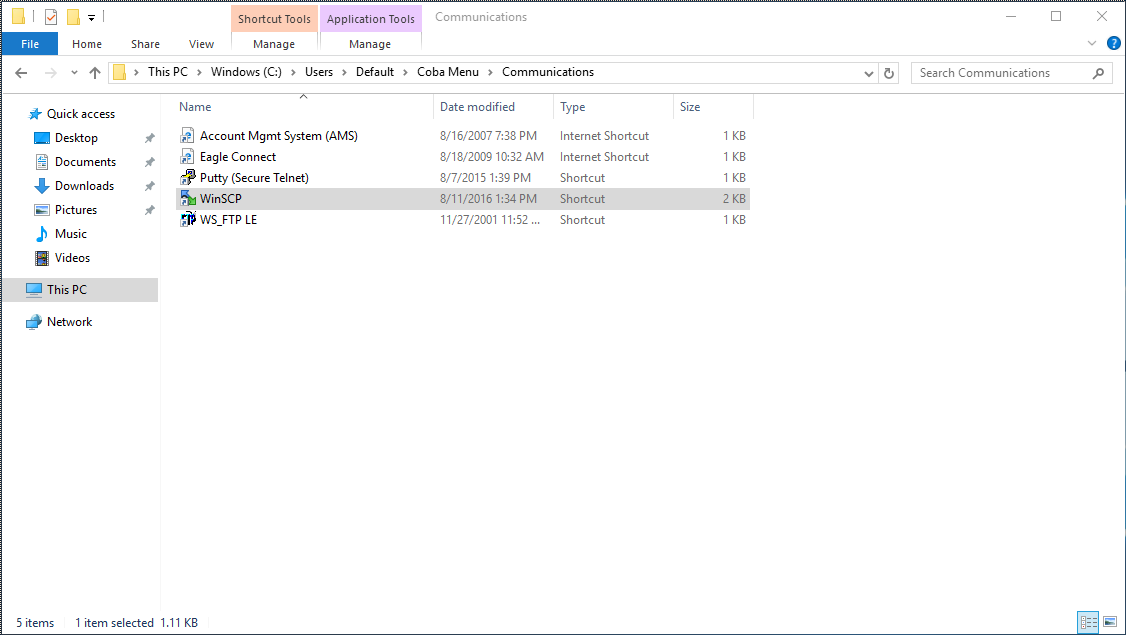 Connecting to Classweb
Enter the following connection info and click “Advanced”:
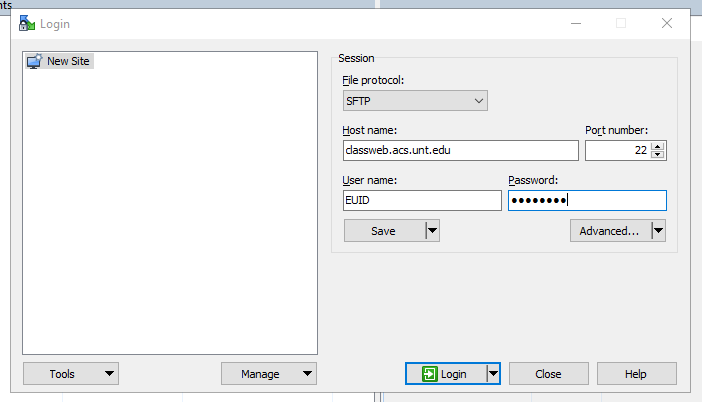 Connecting to Classweb
Under “Environment” click “Directories”
Type“www” in “Remote Directory”, click “OK”
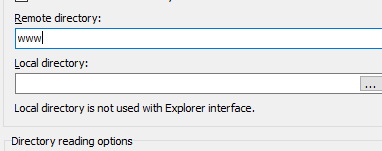 Connecting to Classweb
Click “Login”
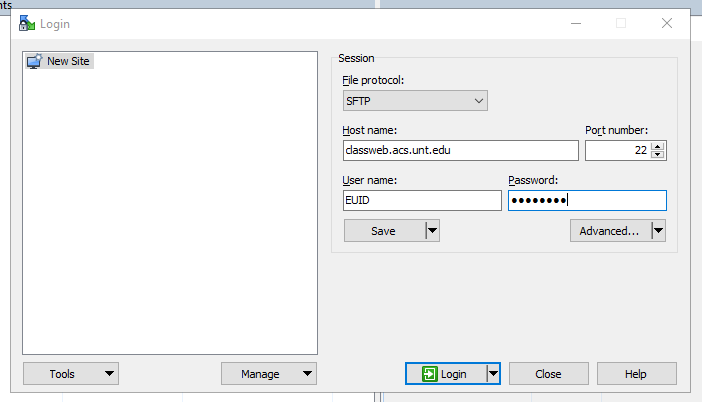 Connecting to Classweb
Allow Unknown Fingerprint
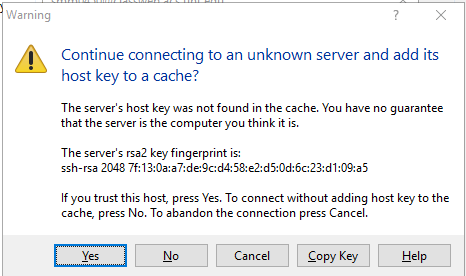 Connecting to Classweb
Drag/Drop Files Between Panes
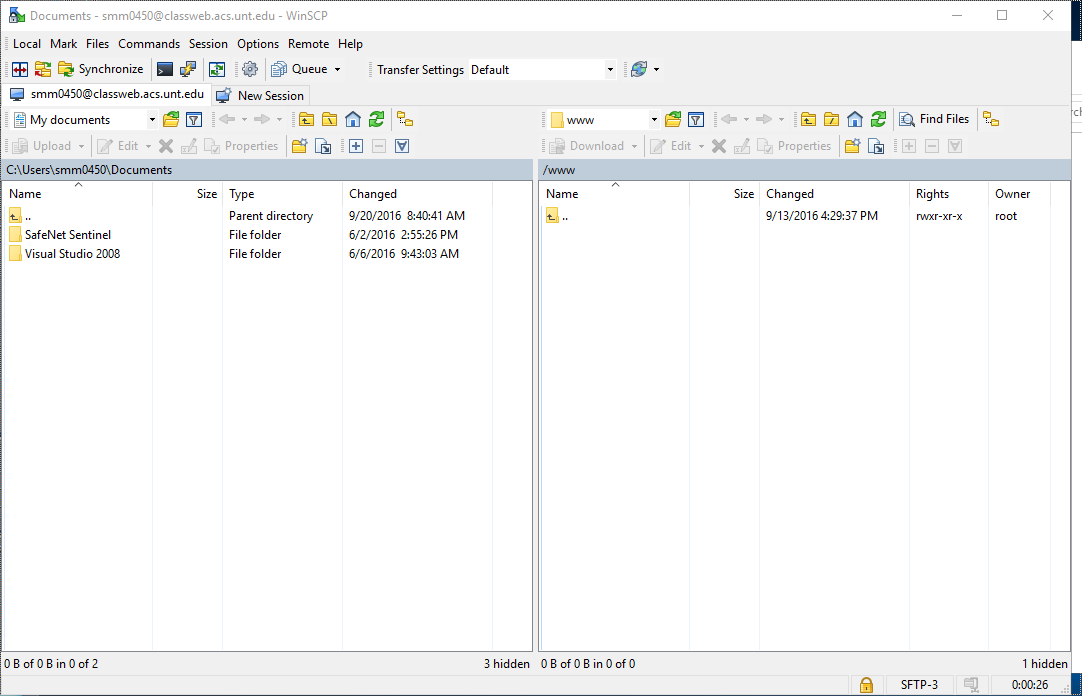 Accessing Classweb Online
In your browser, visit http://classweb.acs.unt.edu/classes/mktg4620001/ 
Click on your EUID to see the files uploaded to your folder, open your website, etc.
Questions? Contact the UIT Help Desk
Contact Information:
https://www.it.unt.edu/classweb-support  
Sage Hall - Room 330

940-565-2324 HelpDesk@unt.edu  
Live Chat Now Available